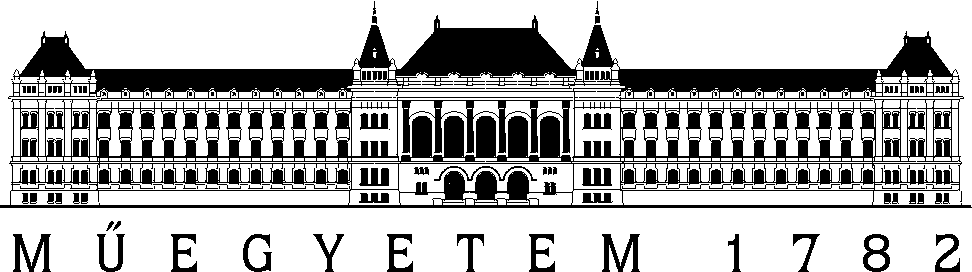 AH
Segédlet a Kommunikáció-akusztika tanulásához
VIHIAV 035
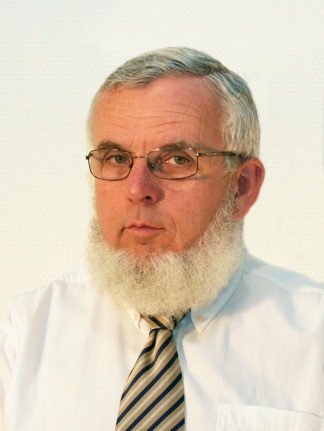 Augusztinovicz Fülöp
docens
BME Hálózati Rendszerek és Szolgáltatások Tanszék
fulop@hit.bme.hu
Kommunikáció-akusztika
©  Augusztinovicz FülöpBME Hálózati Rendszerek és Szolgáltatások Tanszék